NÁHRADNÍ NÁRUČ
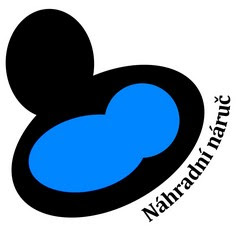 O čo ide?
Projekt, kde sa veľa dozviete o NRP, deprivácii, vývoji dieťaťa, ústavnej starostlivosti, zdravotných postihnutiach (Detské centrum Kyjov, Kociánka Brno)

Zistíte veľa o sebe a schopnosti týmovej spolupráce

Dobrovoľná činnosť v strediskách ústavnej starostlivosti
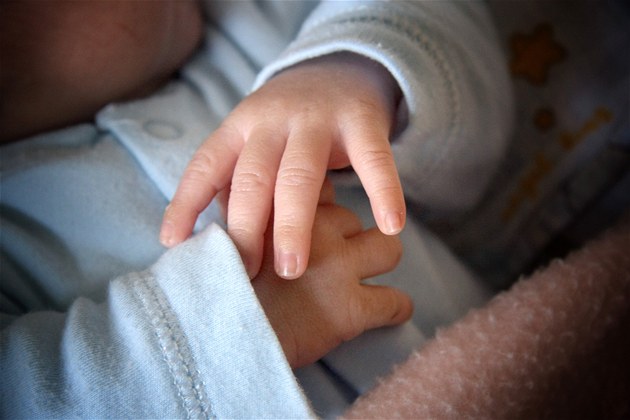 Ako sa zúčastniť?
Zaregistrovať si predmet PSB_999 a zapísať sa k projektu Náhradní náruč

Zúčastniť sa stretnutia, kde sa dozviete niečo teoretické o tom, čo sa bude diať, aj praktické skúsenosti z predošlých výjazdov

Zapísať sa na niektorý z výjazdov, ktoré sa budú konať počas semestra
Čo všetko musím vedieť?
Ochota, empatia, skúsenosť s deťmi

Dosť energie

Schopnosť pracovať v týme

Schopnosť sebareflexie

Schopnosť „celé“ to uniesť

Otvorenosť novému, skúsenosti, poznatkom

Konkrétne znalosti nie sú podmienkou
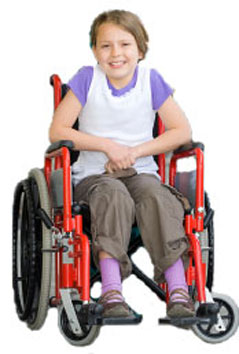 Pre koho to nie je?
Ak nemáte radi deti

Ste xenofóbni

Nemáte výdrž

Ide vám iba o kredity
Čo z toho budete mať?
Vyčerpanie

Dobrý pocit

Zlé pocity

Životnú skúsenosť

Sebapoznanie

kredity
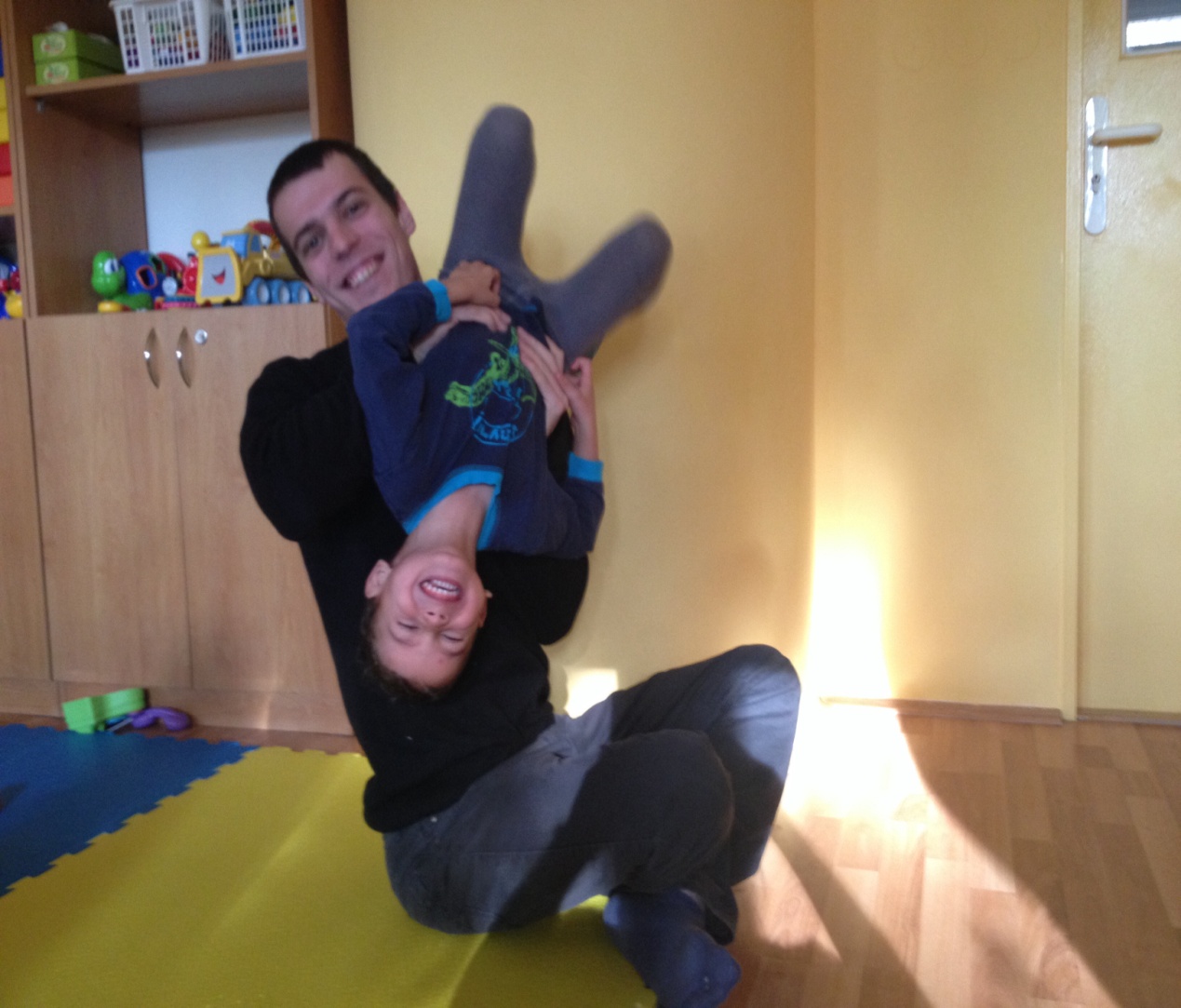 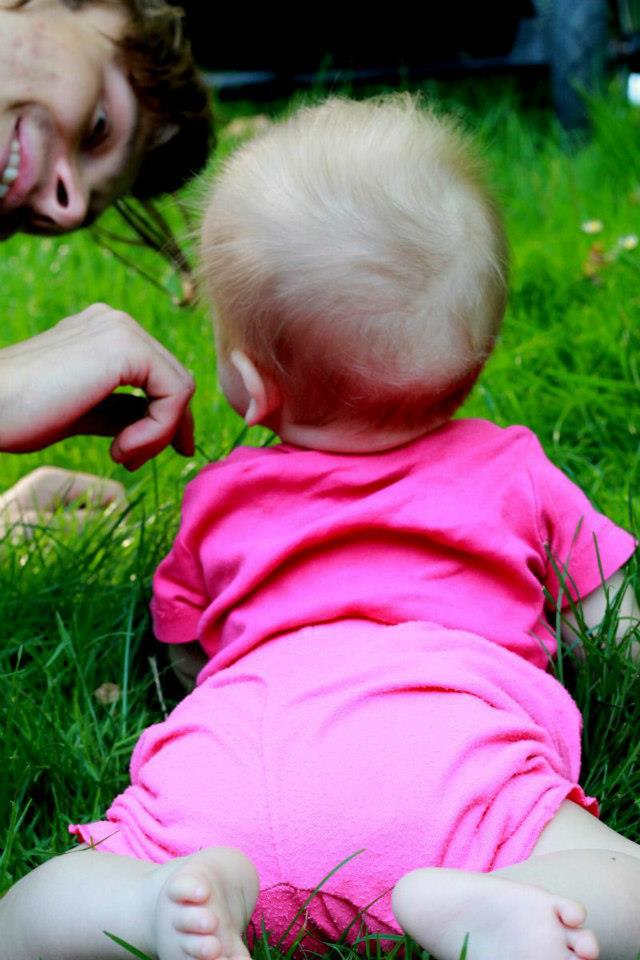 Tešíme sa na spoluprácu!!!